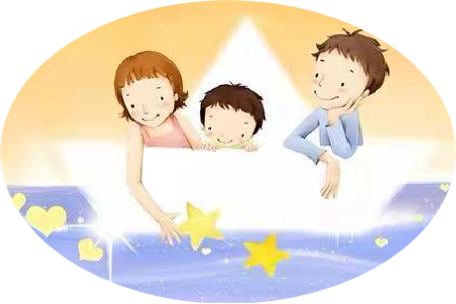 家庭教育系列微课
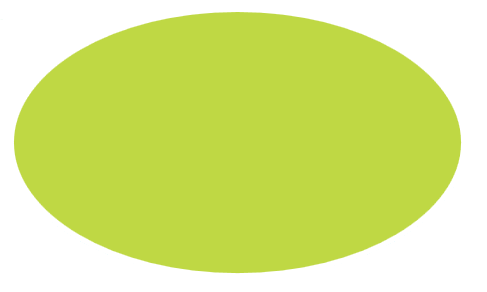 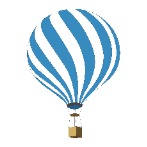 孩子不爱吃饭怎么办

授课教师：信丰县特殊教育学校   郭玉清
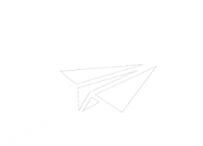 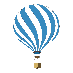 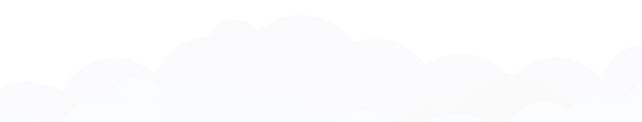 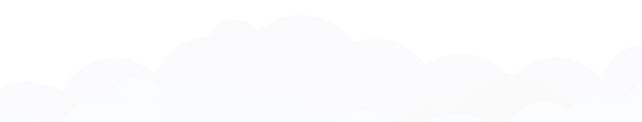 [Speaker Notes: 400852912]
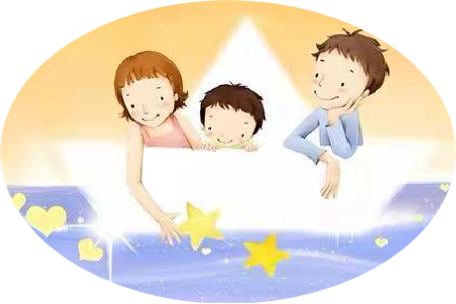 孩子不爱吃饭的原因
食物种类单一
食物性状跟不上孩子的咀嚼发育，或是超出了孩子的咀嚼能力
饭前给太多零食，或纵容孩子正餐不吃，饭后吃太多零食
追喂、哄喂，没有给孩子自己尝试的机会。
边吃边玩，或边吃边看电视、玩手机等
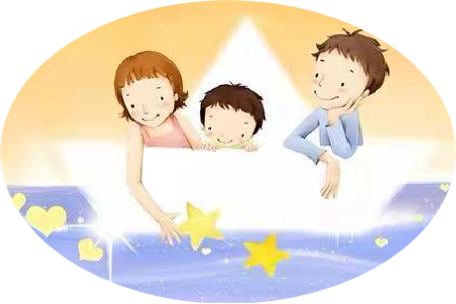 如何改变
家长：
1.不要太过焦虑，不要用指责、发怒等方式对待问题。
2.磨练厨艺，在食材、烹饪手段、味道、形状颜色等方面下功夫。
3.放下对胖娃娃的执念，吃饭不是吃得越多越好，孩子自己知道饿。
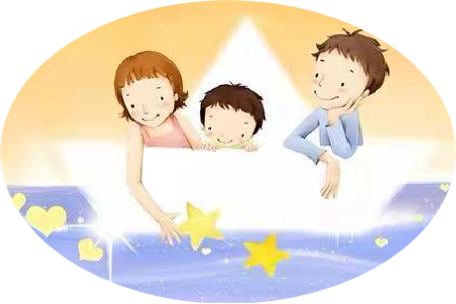 让孩子爱上吃饭
1、让孩子参与到菜谱选择和食物制作中来

    家长在选择和准备食材的过程中可以给孩子一些自主选择权，并且让孩子

参与到准备食材的过程，比如让孩子帮你摘菜、洗菜、递个东西等等，这样可

以增加孩子对食物的兴趣，从而增加进食的兴趣。
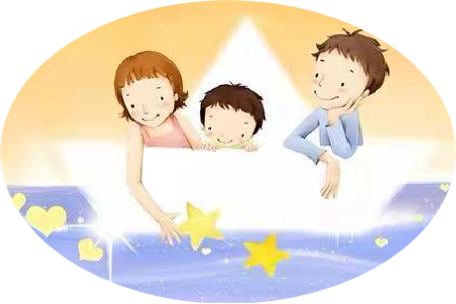 让孩子爱上吃饭
2、尝试多种烹饪方式，比如将不喜欢的食物做成丸子

   孩子不喜欢吃的食物，可以通过改变烹调方法的方式让他接受。比如不喜

欢吃煮的青菜，可以做成菜丸子，或者可以改为蔬菜丸子汤。
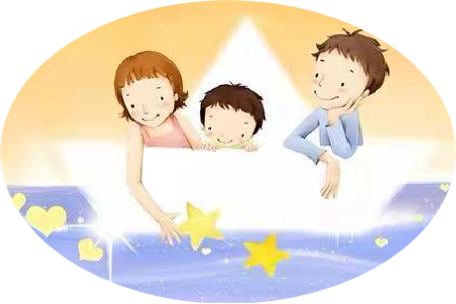 让孩子爱上吃饭
3、固定就餐时间，培养定时吃饭的习惯


  对于 2~5 岁的孩子，每天应该安排早、中、晚三次正餐，在此基础上还可

以在上午和下午安排两次加餐。每次进餐的时间不超过 30 分钟。就餐时让孩

子主导进食，不要赶着喂，也不要硬塞。
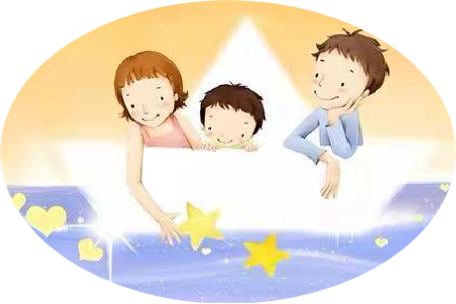 让孩子爱上吃饭
4、和大人一起进食，融入家庭就餐氛围

  家庭就餐使孩子有机会学习健康的进食习惯，并开始领会饮食在社交层面的

意义，即使孩子不愿意吃东西，也应该鼓励他们在进餐时与家人坐在一起一段

时间。
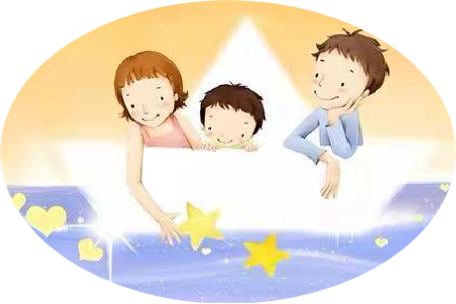 让孩子爱上吃饭
5、选择孩子喜欢的餐具

   经常变化新奇漂亮的餐具，可以吸引孩子的注意，增加对食物的兴趣，激发食欲。

6、允许他们探索和玩弄食物

    孩子在接受或者品尝新食物前可能会有摸、闻、把食物放在口中，或者把食物吐出来等探索行为。10~18 月龄左右的孩子喜欢扔餐具、扔食物，这些也都是正常的发育规律，家长可以给孩子提供不容易摔坏的餐具，也不要因为怕脏而阻止孩子的这些行为。
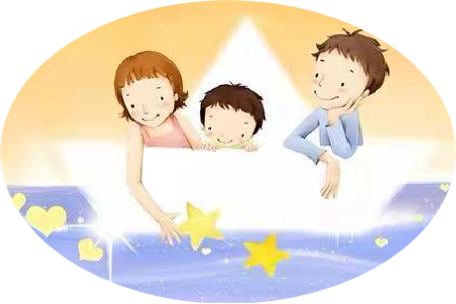 让孩子爱上吃饭
7、关注生长曲线

   最后需要注意的一点是，家长要关注孩子的生长曲线并进行正确的解读，定期儿保、

让医生帮助评估生长情况也很有必要。如果孩子长期吃饭不好，

已经造成体重、身高增长速率明显下降，或者伴随其他症状如腹痛、呕吐、腹泻、便秘等，

就应该及时带孩子到医院就诊，排除其他疾病因素。
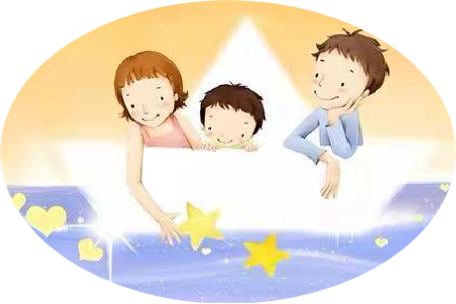 家庭教育系列微课
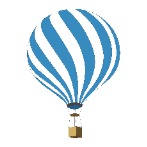 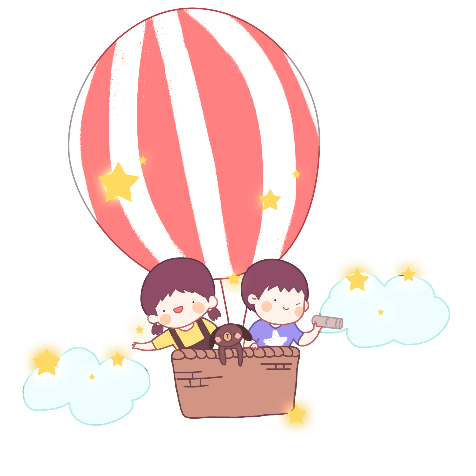 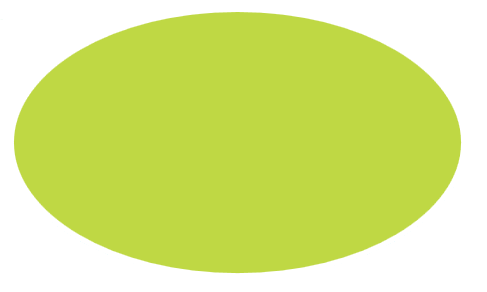 感谢聆听！
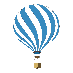